Весенние впечатления
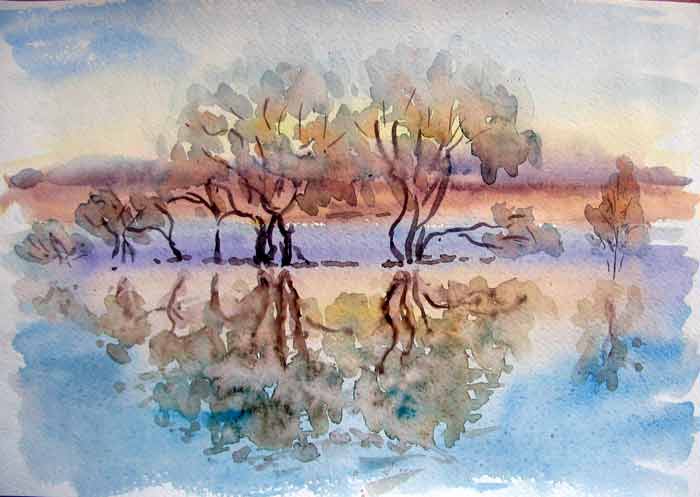 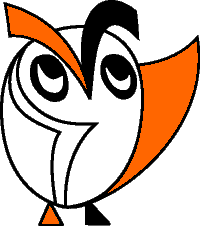 Изобразительное искусство. 2 класс
Урок 24
© ООО «Баласс», 2013
Что Саврасов считал самым главным в пейзаже?
А вы когда-нибудь воздух видели?
«Без воздуха пейзаж — не пейзаж! Сколько березок, дубов или сосен ни сажай в своем пейзаже, что ни придумывай,— если воздуха не напишешь — толку не выйдет»,— не раз повторял своим ученикам Алексей Кондратьевич Саврасов, известный русский художник.
Формулирование проблемы
Как художники пишут воздух в пейзажах?
Возможны и другие варианты проблемного вопроса
Что такое пейзаж?
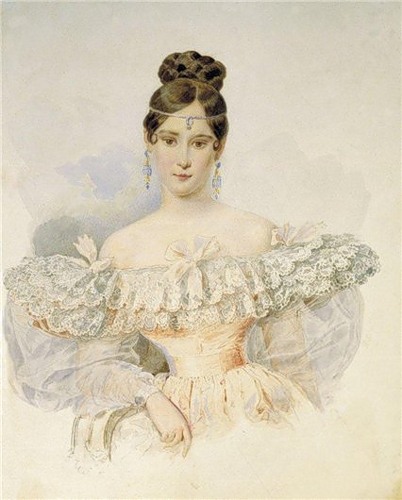 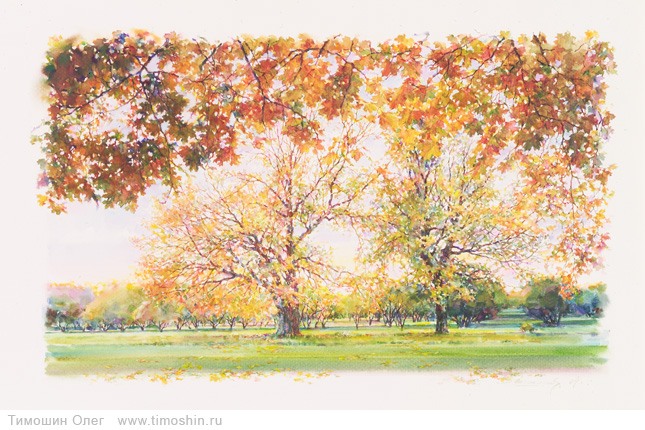 1
2
Тимошин Олег
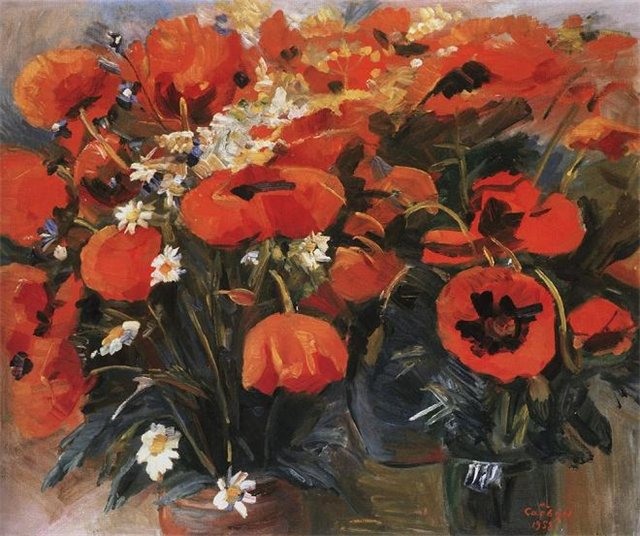 Александр Брюлов
3
Мартинос Сарьян
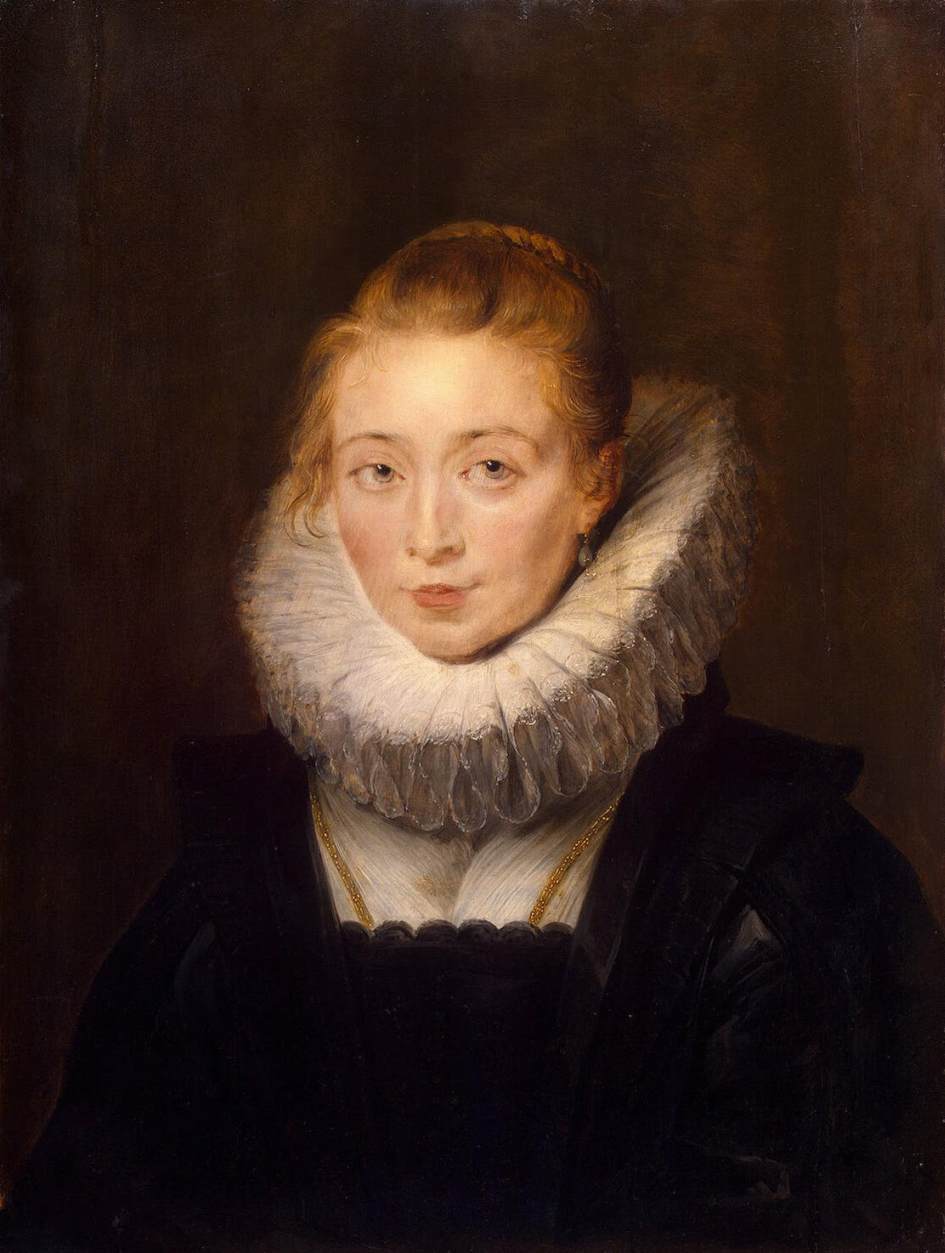 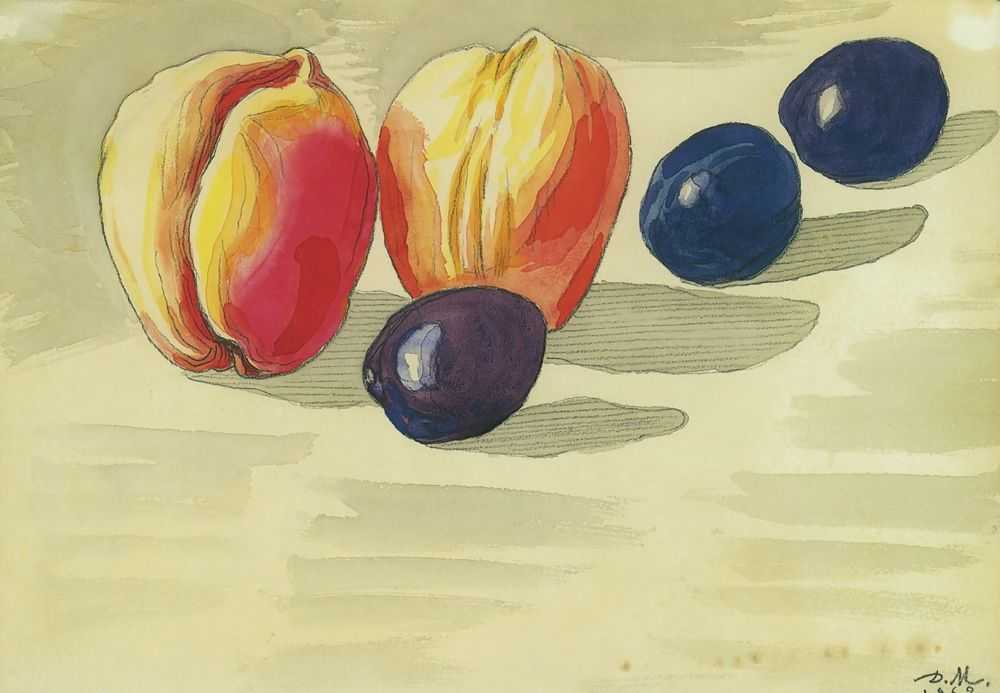 2
Митрохин Д.
1
3
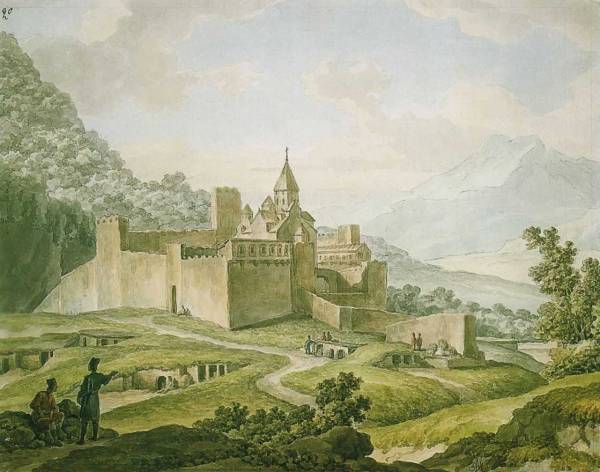 Рубенс
Иванов М.
Рефлексия
Оцените свою работу :
– Что тебе нужно было сделать?
– Задание выполнено в полном объёме? Без ошибок?
– Ты выполнил работу самостоятельно или с помощью? С чьей? 
– Как бы ты оценил свою работу?
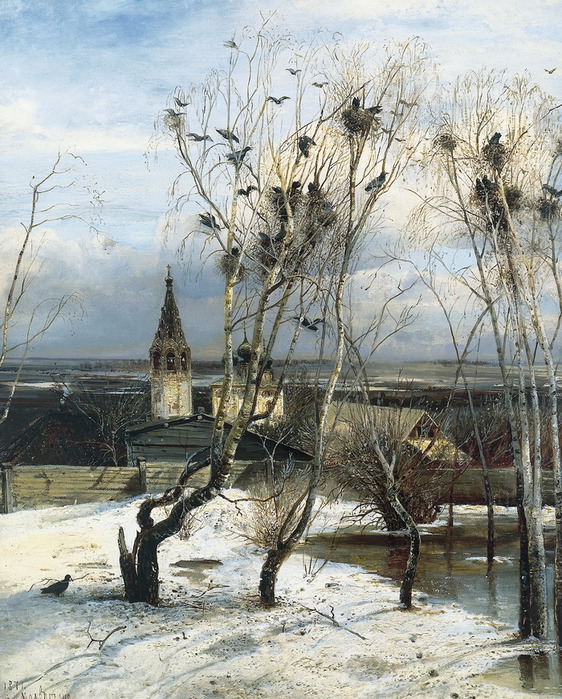 Что вы можете сказать о композиции картины? Что занимает больше всего места? Сколько места занимает небо?
Какая местность изображена на картине? Время года? Время суток?
Какое состояние природы передал нам художник?
Когда один крестьянин увидел эту картину, то он воскликнул: «Ой, грачи зиму расклевывают». Как вы думаете, почему он так сказал?
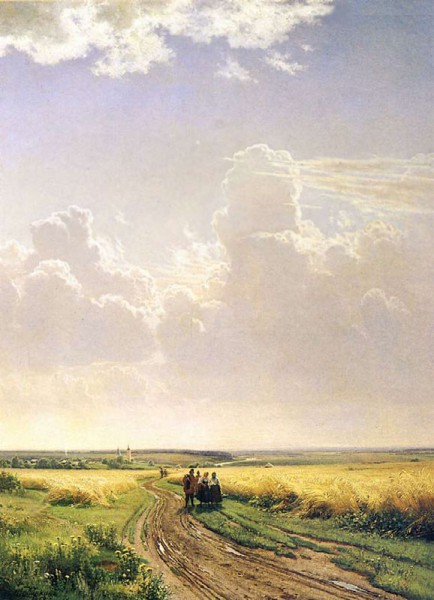 Какое состояние природы передал нам художник?
Какая местность изображена на картине? Время года? Время суток?
Что вы можете сказать о композиции картины? Что занимает больше всего места? Сколько места занимает небо?
Как вы думаете, в этой картине есть воздух?
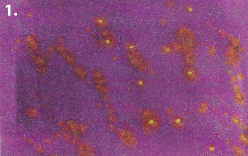 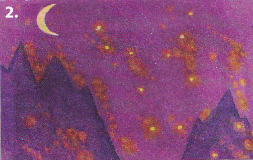 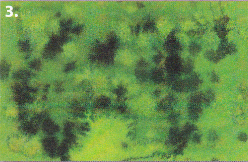 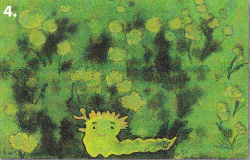 Один из посетителей выставки, увидев эту картину сказал: «Сколько солнца! Сколько солнца!». Как вы думаете, почему он так сказал? Как художник передал ощущение солнца?
Какое состояние природы передал нам художник?
Какая местность изображена на картине? Время года? Время суток?
Что вы можете сказать о композиции картины? Что занимает больше всего места? Сколько места занимает небо?
Как вы думаете, в этой картине много воздуха?
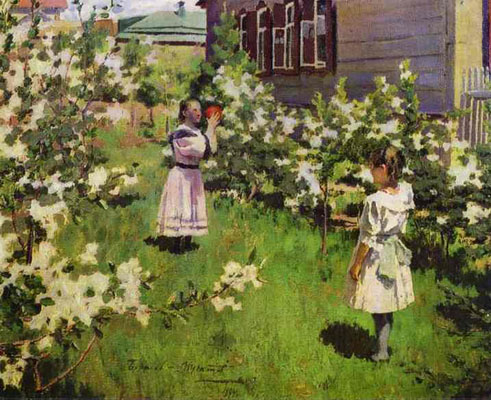 Выражение решения проблемы
Как художники пишут воздух в пейзажах?
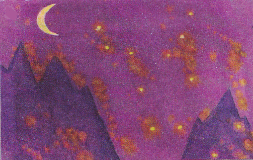 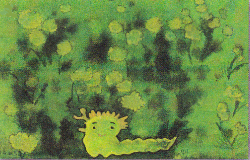 Рефлексия
Оцените свою работу на уроке:
– Что тебе нужно было сделать?
– Задание выполнено в полном объёме? Без ошибок?
– Ты выполнил работу самостоятельно или с помощью? С чьей? 
– Как бы ты оценил свою работу?
Домашнее задание
Принести альбом, Рабочую тетрадь, карандаш, акварельные краски, кисти (№ 2, № 4, № 6), губку.